Le texte d’argumentation
Le développement des arguments
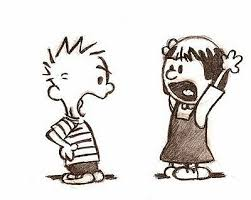 Structure d’un paragraphe de développement
Le développement d’un texte argumentatif comprend généralement 2 ou 3 paragraphes
Structure de base:
Organisateur textuel
Énoncé de l’argument (idée de base qui soutient la thèse, raison)
Développement de l’argument (ce qui étoffe l’argument pour le rendre crédible et convaincant): 
Premier outil: étayage personnalisé
Marqueur de relation faisant le lien entre les deux outils
Second outil: étayage personnalisé
Conclusion partielle (refait le lien entre l’argument énoncé et la thèse)
Présentation des outils (Regards bleu p. 135-136)
Référence à une autorité
Utilisation de faits ou de données
Recours à la définition ou à l’étymologie
Rapprochement de deux réalités
Établissement d’un rapport de cause à conséquence
Présentation d’avantages ou d’inconvénients
Présentation des outils (suite)(Regards bleu p. 135-136)
Appel aux valeurs
Exposé d’une expérience personnelle
Utilisation d’énoncés de sagesse populaire
Appel au clan
Appel à la norme
Appel aux sentiments
Exploitation de préjugés
Organisateurs textuels et marqueurs de relation (exemples)
D’abord…
Ensuite…
Puis…
Finalement…
Pour conclure…
Pour continuer…
Bref...
Certes…
Par ailleurs…
De plus… 
Pourtant…
Or…
Donc…
En outre…
D’ailleurs…
D’autre part…
…